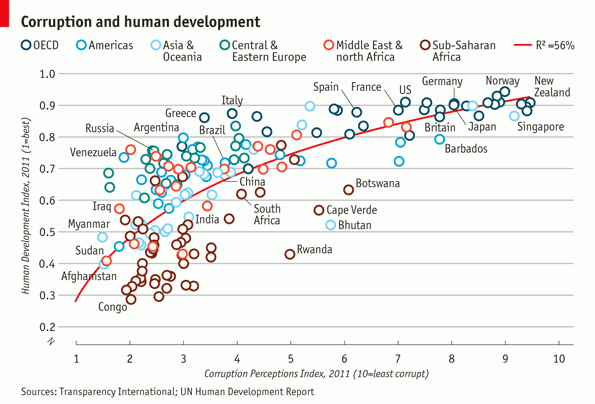 Fuente: The Economist (2012)
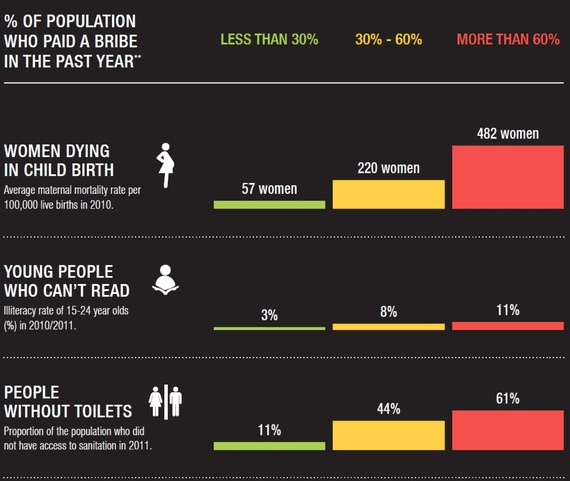 Fuente: http://www.huffingtonpost.com/
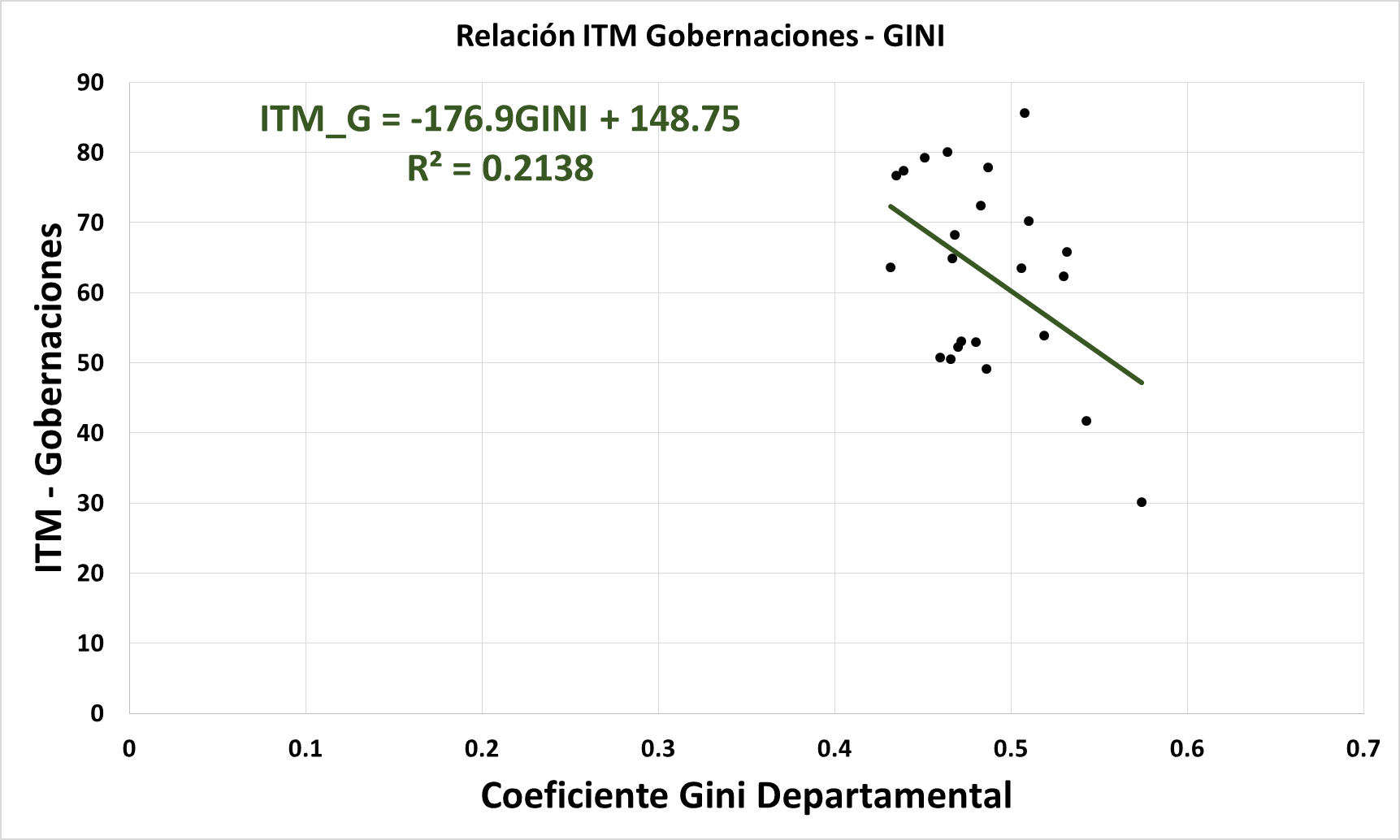 Coeficiente de correlación = -0.462
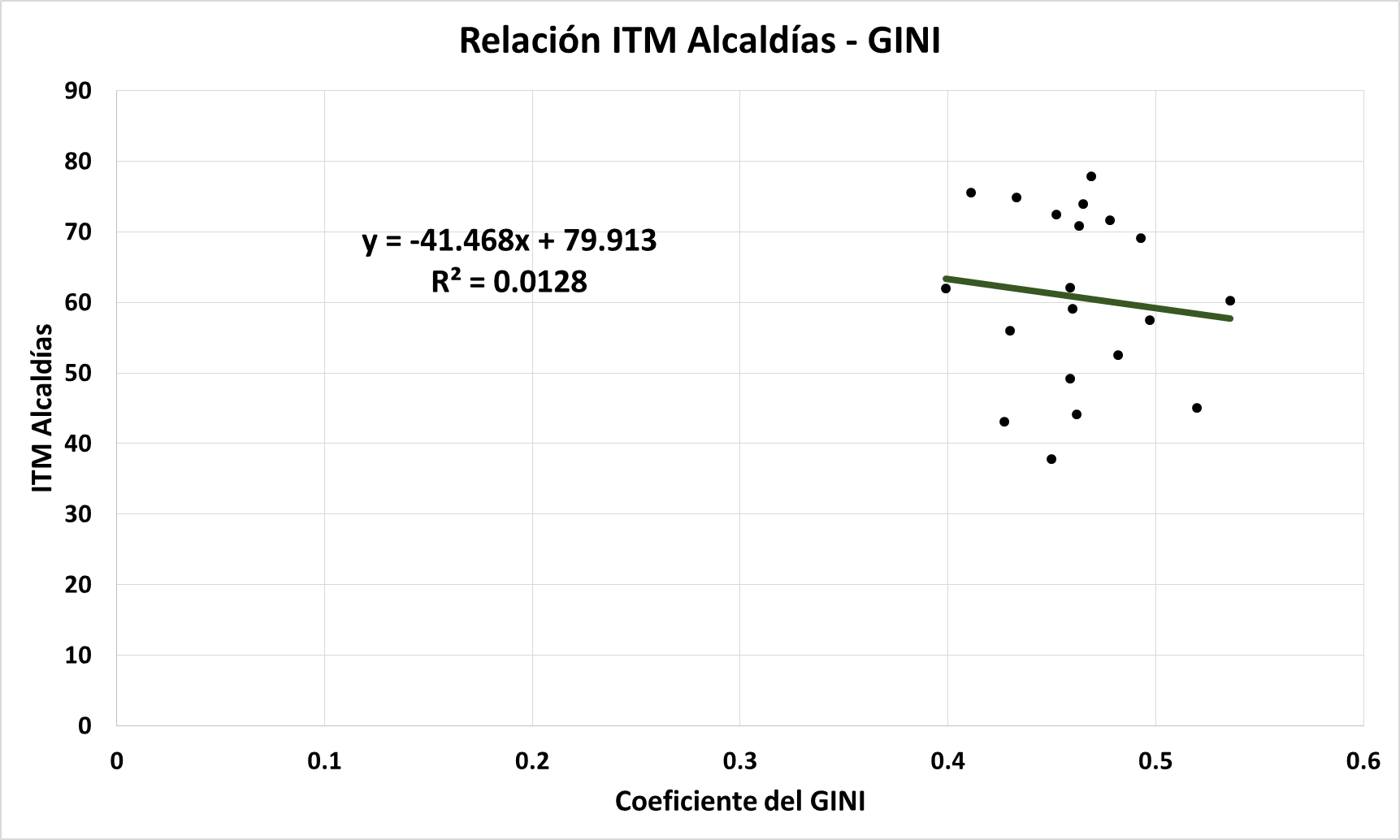 Coeficiente de correlación = -0.113
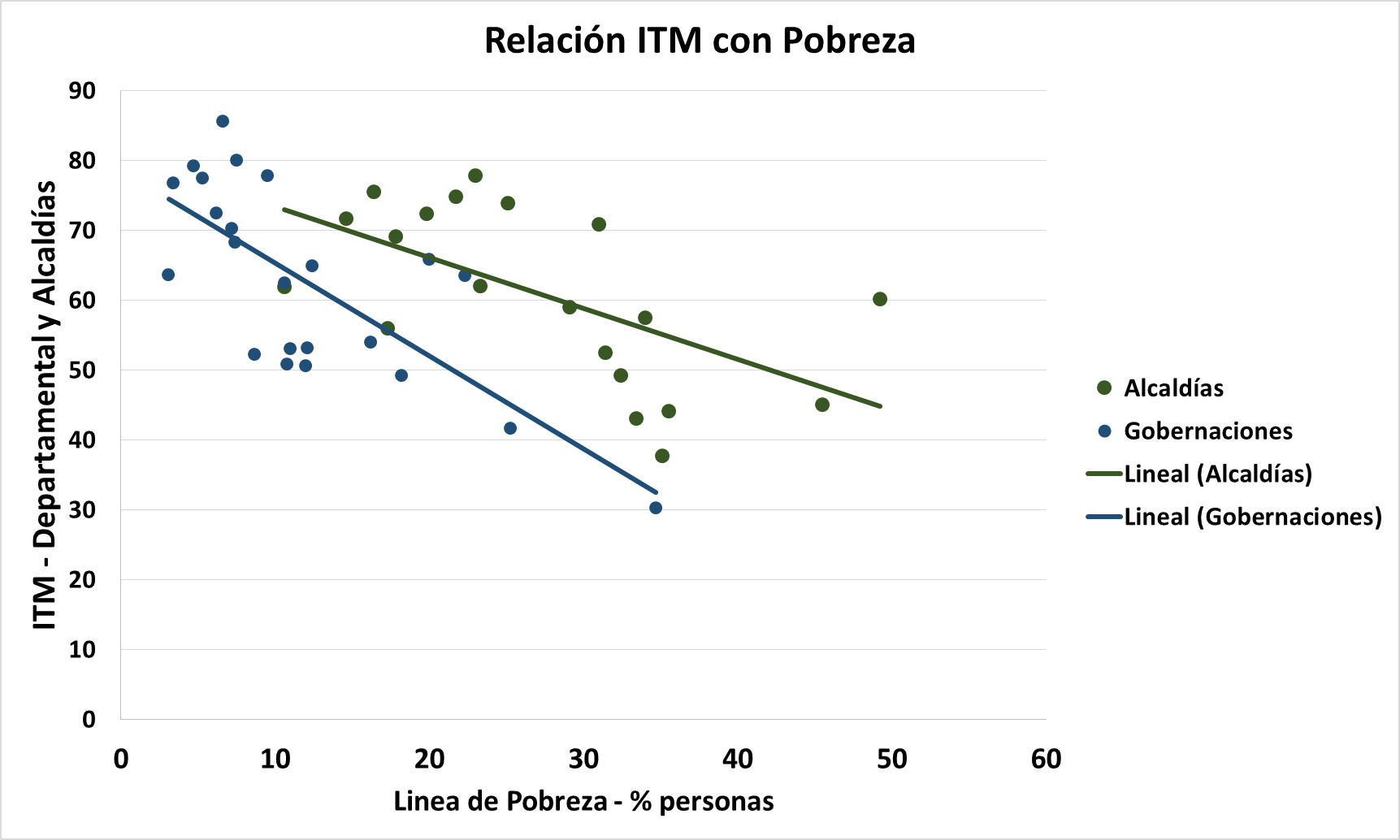 Coeficiente de correlación total = -0.541
Coeficiente de correlación Gobernaciones = -0.596
Coeficiente de correlación Alcaldías = -0.737